Gender Mainstreaming
Nadja Bergmann und Barbara Willsberger
Workshop
Ljubljana, 12th of October 2016
Structure
Gender Mainstreaming – what does it mean?
Why Gender Mainstreaming?
How to implement Gender Mainstreaming
Examples of Good Practice
2
Gender Mainstreaming
What does it mean?
3
Gender Mainstreaming – How to understand?
GENDER: social sex = Social rolls and positions of women and men in our society

MAINSTREAMING: Adoption of a certain Thinking/Acting into the „Mainstream“
4
Gender Stereotypes: „What is ‚male‘, what is ;female‘ work?“
5
What does it mean?
Gender Mainstreaming is therefore a process-oriented cross-sectional task. Comprising systematic stages of analysis, implementation and controlling, it relates to all decision-making processes in all subject areas and impacts on all policy fields at all levels. (Source GenderkompetenzZentrum)

To recognise and consider social inequality of men and women („Gender“) in all fields and in all decisions
6
House of Gender Mainstreaming
Gender Mainstreaming
Specific measures/projects for women and men
Gender Mainstreaming in all measures and projects
7
[Speaker Notes: Promotion of women/specific measures for women
... focuses on women
....supports women in specific problematic situations
....provides projects for women

Gender Mainstreaming
....focuses on the relation of women and men
....targets on the framework and on the structures, which are the reasons for gender-inequality
...ensures, that the requirements of women and men are considered in all measures]
Gender Mainstreaming
Why???
8
Why Gender Mainstreaming – the EU-framework I
Equality between women and men is one of the European Union's founding values. It goes back to 1957 when the principle of equal pay for equal work became part of the Treaty of Rome.
Although inequalities still exist, the EU has made progress over the last decades, because of
 equal treatment legislation
gender mainstreaming
specific measures for the advancement of women
9
Why Gender Mainstreaming – the EU-framework II
The Strategic engagement for gender equality 2016-2019 was published in December 2015 and focuses on the following five priority areas:
Increasing female labour market participation and equal economic independence
Reducing the gender pay, earnings and pension gaps and thus fighting poverty among women
Promoting equality between women and men in decision-making
Combating gender-based violence and protecting and supporting victims
Promoting gender equality and women's rights across the world  
The Strategic engagement reaffirms also the commitment to gender mainstreaming: A gender equality perspective will be integrated into all EU policies as well as into EU funding programmes. The Strategic engagement also supports the implementation of the gender equality dimension in the Europe 2020 Strategy.
10
Why Gender Mainstreaming – the legal framework
The basic principles of gender policy in European law are set out in the Community’s Treaties – treaty from Amsterdam 1997: Gender Mainstreaming as make it compulsory for European institutions at all times to bear gender equality in mind and actively to promote it
By means of Directives, the ban on discrimination was extended to cover other areas of working life and refined. Two Directives may be highlighted:
Council Directive 2000/78/EC forbids discrimination in working life on the basis of religion or belief, disability, age or sexual orientation and
Council Directive 2002/73/EC updates the previous equal treatment Directive to take account of sexual harassment and indirect discrimination, etc.
In addition to the Directives, the case law of the European Court of Justice (ECJ) is also significant for changes in the law on equal treatment in the Member States.
11
Why Gender Mainstreaming – the legal framework II
Regulation of ESIF-Funds 1999: Gender equality as target in all Structural funds
Embedding of GM in the field of employment policy
ESF
Employment Guidelines (in the frame of the European Employment Stragegy)

National embedding:
Equal Opportunities of Women and Men Act (2002)
Protection against Discrimination Act (2016)
National Programme for Equality between Women and Men for period 2015–2020
National Action Plans
National Operational Programmes
12
[Speaker Notes: Policy documents addressing gender-equality topics exist. These documents are the Equal Opportunities of Women and Men Act (2002), which defines gender equality and equal treatment of women and men as a government policy and introduces gender mainstreaming as a strategy for achieving gender equality; the Protection against Discrimination Act (2016), which prohibits inter alia direct and indirect discrimination on the grounds of any personal characteristics, including sex, in any sphere of social life.; and the National Programme for Equality between Women and Men for period 2015–2020, setting priorities and measures in the areas of labour market, work-life balance, decision-making, gender-based violence, health, gender stereotypes and international cooperation.This programme also provides that concrete tasks and activities for the achievement of objectives and implementation of measures shall be determined in biannual periodic plans and reports.]
Why Gender Mainstreaming
13
Gender Perspective in the Field of Employment
Women continue to be less often employed than men overall 
There are clear differences between men and women with regard to the unemployment rate
Women are still mainly responsible for unpaid work in private households. 
Women more frequently take part-time or low-paid work, most men work full-time 
There continues to be a significant income gap between men and women
There are significantly fewer women in the higher echelons of politics, administration, industry and science (“glass ceiling”)
More men want to participate in unpaid care but face barriers to do so
 Women and men are differently affected by regulation of employment by active employment market policies.
14
[Speaker Notes: Women continue to be less often employed than men overall, but their integration into the employment market has significantly improved in the shift from the industrial society to the service society. Gains in employment relate predominantly, however, to the increased participation of women from West Germany in the employment market, which mainly comes from part-time work and low-paid jobs. With regard to unemployment, too, there are clear differences between men and women, but also with regard to origin and age. Persons without German citizenship are significantly less well integrated into the employment market than the comparison group with German passports. Women are still mainly responsible for unpaid work in private households. Employed women are subjected to a double or even multiple burden because of their predominant responsibility for household and domestic provision work. There continues to be a separation of “female careers” and “male careers”. A disproportionate number of women and men can be discerned in certain careers and industries. Hours of work vary greatly according to sex. This comes from the fact that women are forced to undertake the main burden of housework and domestic provision and therefore (at least temporarily) reduce their hours of work. While women more frequently take part-time or low-paid work, most men work full-time. Overtime is also disproportionately worked by men. There continues to be a significant income gap between men and women, which, combined with reduced hours of work, have a negative impact for women by virtue of correspondingly lower social security benefits in old age or if they are unemployed by virtue of receiving less unemployment benefit. This income gap, it must be said, it far more pronounced in the private sector than in the civil service. There are significantly fewer women in the higher echelons of politics, administration, industry and science. This phenomenon is known as the “glass ceiling” since women are only represented up to a certain level in the hierarchy. This situation is a clear expression of existing inequalities in working life. Women and men are differently affected by regulation of employment by active employment market policies. A de facto inequality between women and men can lurk behind apparently gender neutral rules. Typical examples in this connection include different target marks in quotas for job placements and appointments or in differentiating by gender in the assigning of duties. Some tools, e.g. the promotion on mini-jobs, seem moreover to reinforce existing gender inequalities and give impetus to deprofessionalisation tendencies. By expanding the low wage sector, in particular in people-related services, certain quality standards applicable in paid employment, such as professional qualifications, carry little weight. This contributes to a cementing of the gender-specific structure of the employment market.]
Unemployment rate
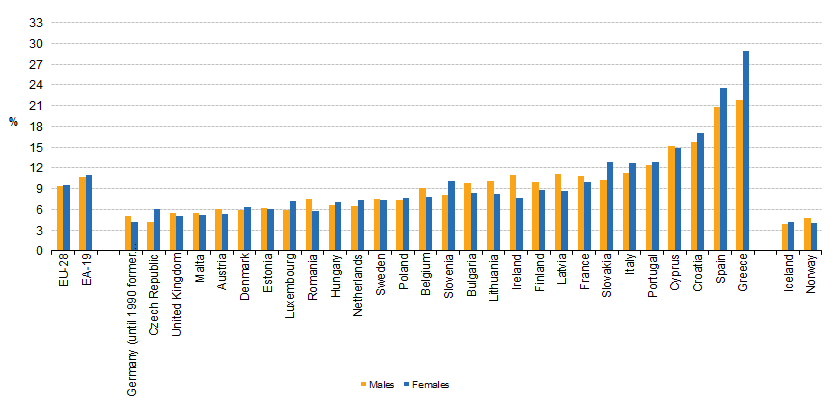 15
Gender Mainstreaming
How to implement?
16
Preconditions for Gender Mainstreaming
Top Down Approach – political willingness
Formulating of gender equality targets
Consciousness and sensitivity
Analysis, data and studies
Knowledge about relevant GM-Methods, guidelines etc.
Ressources
Structure for Support
17
Gender Mainstreaming and ESF – different levels
Programme-level: anchoring in  the OP 
Institutional level: anchoring in the participating institutions
Project level: GM within the development and implementation of projects
18
Examples for GM-criteria within ESF-projects
There is always an internal and external level!
On the level of NGOs as project managers:
Percentage of women in leading positions and as trainers
Equality as part of the guiding principles
Person responsible for gender equality
Certificates from Gender Trainings
 
On the level of projects:
Measures which support gender equality (e.g. timelines which consider child care activities)
Percentage of women within the training staff
Teaching materials: gender sensitive examples and formulating
Certificates from trainings about gender-sensitive didactics
19
4 Steps for the Implementation
20
Gender Mainstreaming
Examples of Good Practice
21
Gender Mainstreaming
Public Employment Service
 Viennese Business Agency
 GeM Coordination Unit
 Supra-Company Apprenticeship
22
Gender Mainstreaming in the Public Employment Service Austria (PES; Arbeitsmarktservice, AMS)
Promoting the equality policy of men and women on the labour market is a legally regulated assignment. 
In the year 2000 Gender Mainstreaming became a binding strategy within the AMS
as top-down-strategy
as “mainstreaming”-strategy – inclusion in all management/controlling instruments of the AMS (e.g. within the targets)
internal for the employees and external for its policies
as topic of management with support of gender mainstreaming structure
building up know-how  
At this point of time the implementation of Gender Mainstreaming was closely linked to the ESF-objectives
23
ESF Austria 2000 – 2007
Internal structure: 
 at national level the “departement for women and labour market policy” became responsible to support the management to implement gender mainstreaming
at regional and county level the women’s representatives became also gender mainstreaming officers or two functions were created (e.g. in Vienna)
Objectives/goals of the equality policy are
Increasing the labor participation of women
Increasing the employment of women
Providing equal chances for men and women to all professions and positions/reducing the deviations in income
50% of the budget for active labour market policies should be earmarked for women
24
Gender Mainstreaming in the Public Employment Service Austria (PES; Arbeitsmarktservice, AMS)
Additional to the regular services offered by the AMS for all (job-seekers and enterprises) special support for women has been established for a long period already
Girls, women in the reentry process, older women, female migrants
Special services for women including information, qualification courses, re-entry courses and specific guidance for girls with non-traditional career aspirations
Cooperation with other counselling services for women
The specific support stayed the same – the gender mainstreaming approach was to adopt “all” measures along different needs for women and men:
via seminars and knowledge exchange
via guidelines and 
via specifications within tenders and calls, e.g. need to include stuff with gender training experiences 
Long-term approach, transformative process needs time and faces also resistance 
Risk that aims get lost – re-stereotyping instead of changing stereotyping
25
Promotion of women and gender mainstreaming in the Vienna Business Agency
Support women to create their own business: women are supported with a special contact point to successfully implement their business ideas.  
With the FemPower Bonus, the Business Agency provides a specific incentive to entrust women with positions of responsibility in the R&D sector. If a woman directs an R&D project, the company will receive 10,000 Euros in additional funding as part of the research and innovation programs. Furthermore, there are gender and diversity indicators in the evaluation of grant applications.
As part of the ongoing monitoring of the target groups and the achievements of the Vienna Business Agency, all data is collected gender-specific where possible. In 2008, 2010 and 2012, all data was analyzed with a focus on gender-related aspects as part of gender monitoring.
Women and girls are the focus in our technology awareness activities. Visibility of female innovators is being increased, because strong female role models will spark enthusiasm for science and technology in girls.
26
GeM Co-ordination Unit in the ESF in Austria 2000-2007
The GeM Coordination Unit was a comprehensive counselling, information and development project, which was conducted by the L&R Social Research on behalf of the Federal Ministry of Economics and Labour of the Republic of Austria (BMWA) from 2000-2007.
The GeM Coordination Unit had 3 employees.
 Key task of the GeM Coordination Unit was the support of the implementation of gender mainstreaming within the measures of the ESF (European Social Fund) and in a broader sense within the Austrian labour market policy.
 Target groups of the GeM Coordination Unit amongst others were the Public  Employment Service Austria (AMS), the Federal Social Welfare Offices, the territorial employment pacts, the federal state authorities as well as the project executing organisations, which implement employment market and educational measures.
27
GeM Co-ordination Unit in the ESF in Austria 2000-2007
To support the implementation of gender mainstreaming a number of multifaceted activities have been developed and designed, which can be subsumed in following focal points:
 Information and KnowledgeAmongst others development of the GeM website, GeM Info Letter is published four times a year 
 Networking and CooperationAmongst others: GeM Roundtables as well as GeM Topic Forums in all federal counties
 Counselling and Development   Amongst others: development of the GeM 4-Step Method as well as thereon based guidelines for the implementation of GeM within the GeM Toolbox, organisation of GeM Workshops and creation of the GeM Practice-Guide as well as the GeM Field-Report
28
Supra-Company Apprenticeship
Measure to avoid youth unemployment: evaluation showed that the percentage of female participants was very low and concentrated on typical female occupations
Therefore new targets were set and new approaches implemented:
Specific “clearing measures” (vocational orientation) for young girls to encourage them to check-out also non-traditional occupations 
Fixed number of apprenticeship places (supra-company apprenticeship) are reserved for female participants
Specific gender trainings for the instructors and trainers 
Kind of wage-subsidies to enterprises which employment female apprentices in technical jobs
Effects: there are more female participants and the gender sensitive approach has also some impact at company level
29
Questions for the Working Groups
Analysis: How does gender relation (gender ratio) looks like in the concerning field? (Are there any data and knowledge?) 
Targets: Which targets should be set on the base of the analysis?
 Which measures are necessary to reach these targets in the respective field?
 specific measures 
 integrated gender equality perspective in all projects
Which gender specific criteria in tender and calls are necessary to support gender equality?
30
Gender Mainstreaming
Useful Links
31
Links
European Commission:http://ec.europa.eu/justice/gender-equality/link/index_en.htm
European Institute for Gender Equality:http://eige.europa.eu
GenderKompetenzZentrum Berlin:http://www.genderkompetenz.info/eng.html
Department for Equal Opportunities in the Slovenian Ministry for Labour, Family, Social Affairs and Equal Opportunities: http://www.mddsz.gov.si/en/areas_of_work/equal_opportunities/
32
Contact
Nadja Bergmann, tel. +43 1 595 40 40 18, mailto: bergmann@Lrsocialresearch.at
Barbara Willsberger, tel. 43 1 595 40 40 17 mailto: willsberger@Lrsocialresearch.at

L&R Sozialforschung
Liniengasse 2a/1, A-1060 Vienna
www.Lrsocialresearch.at
33